แค
ดอกแค ภาษาอังกฤษ Agasta 
ชื่อวิทยาศาสตร์ Sesbania grandiflora (L.) Pers. 
(แคบ้าน, แคดอกขาว, แคดอกแดง)
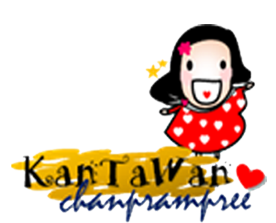 ขั้นตอนการวาด
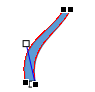 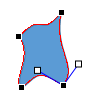 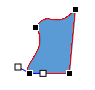 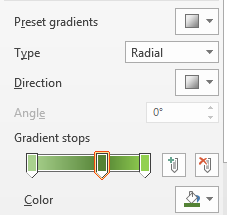 Edit Point
Edit Point
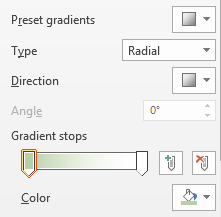 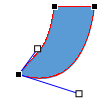 Edit Point
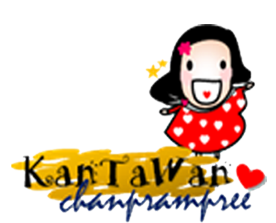 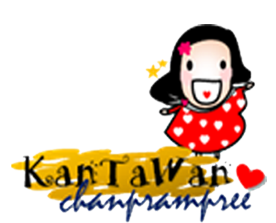 ขั้นตอนการวาด
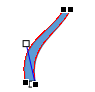 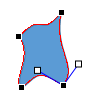 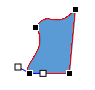 Edit Point
Edit Point
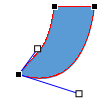 Edit Point
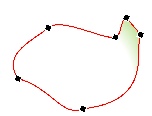 Edd Point
Edd Point
ขั้นตอนการวาด
Edit Point
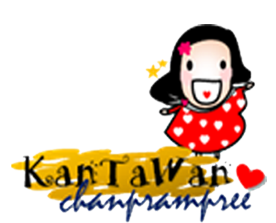